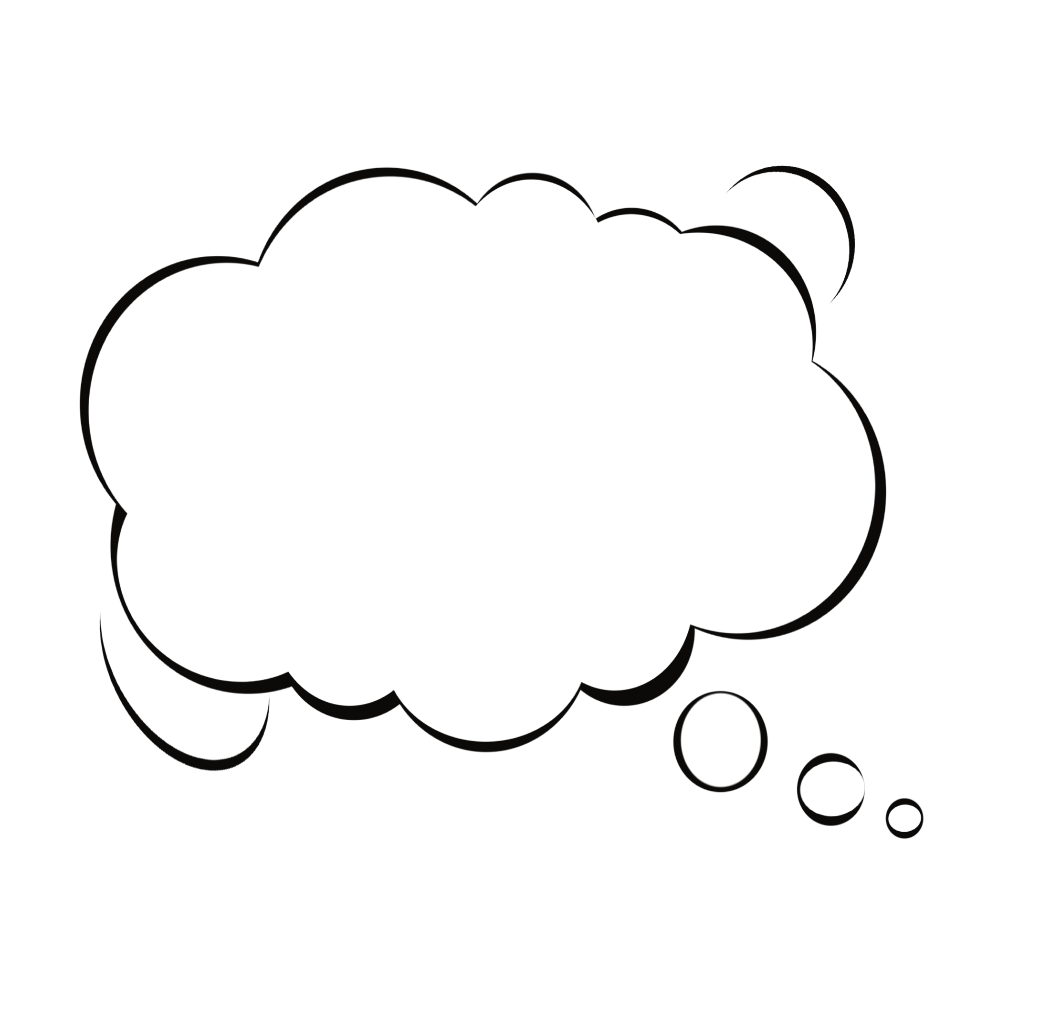 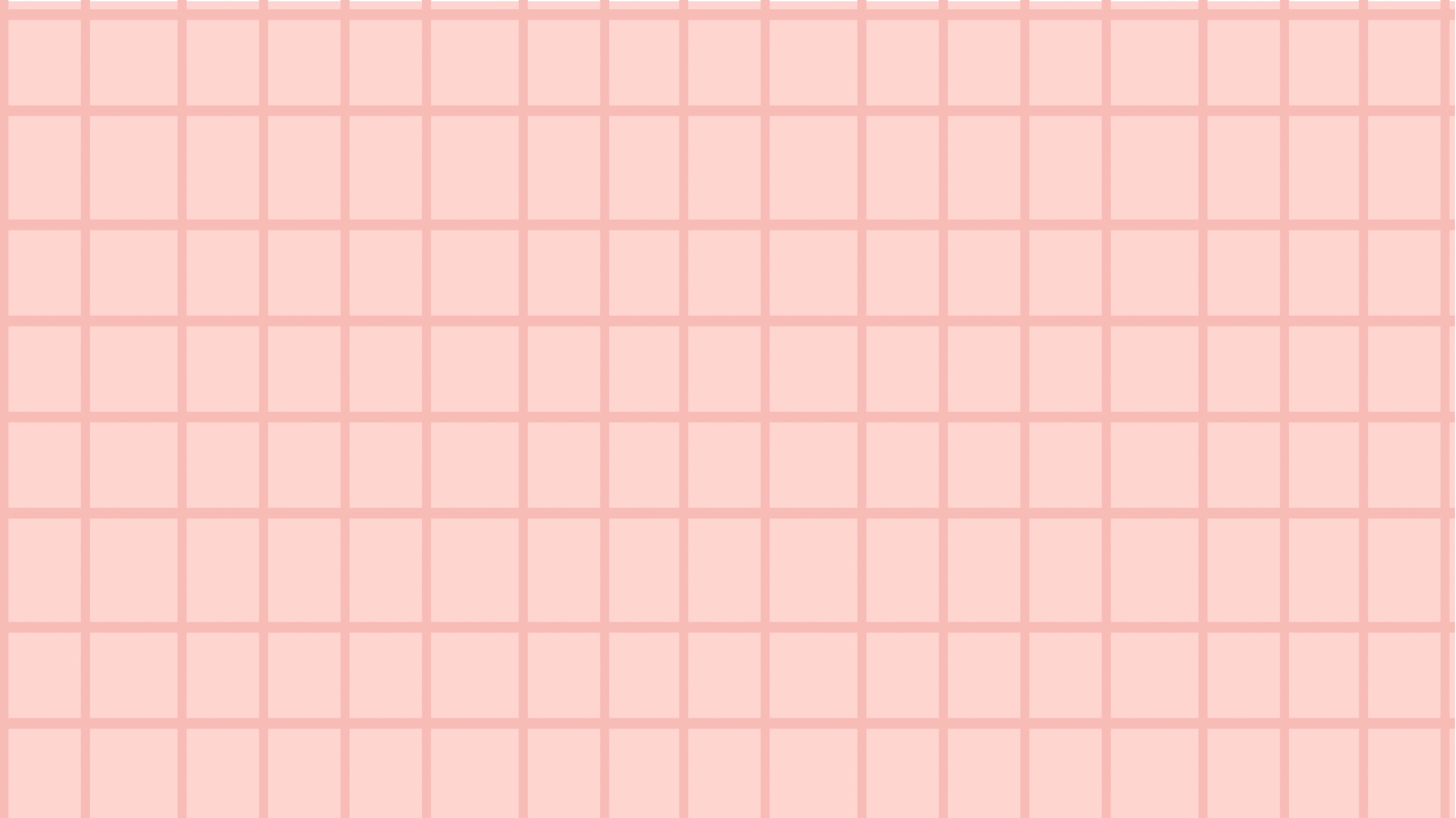 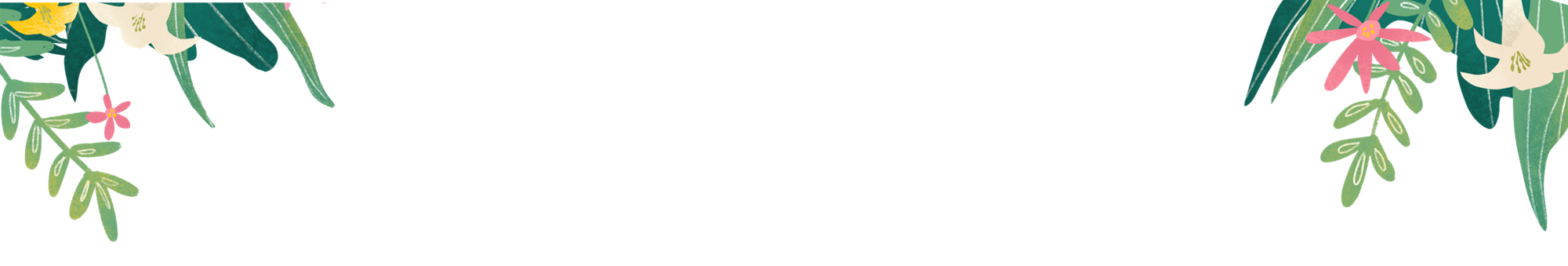 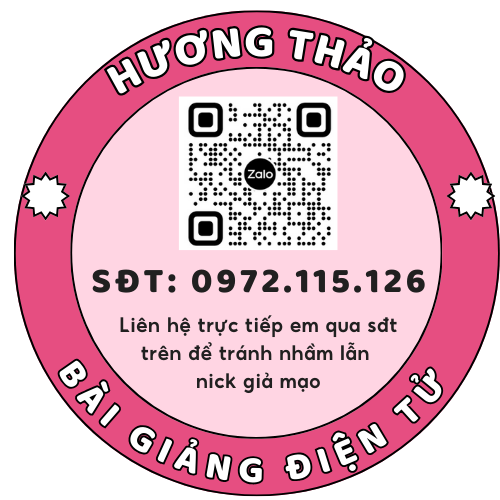 KHỞI ĐỘNG
KHỞI ĐỘNG
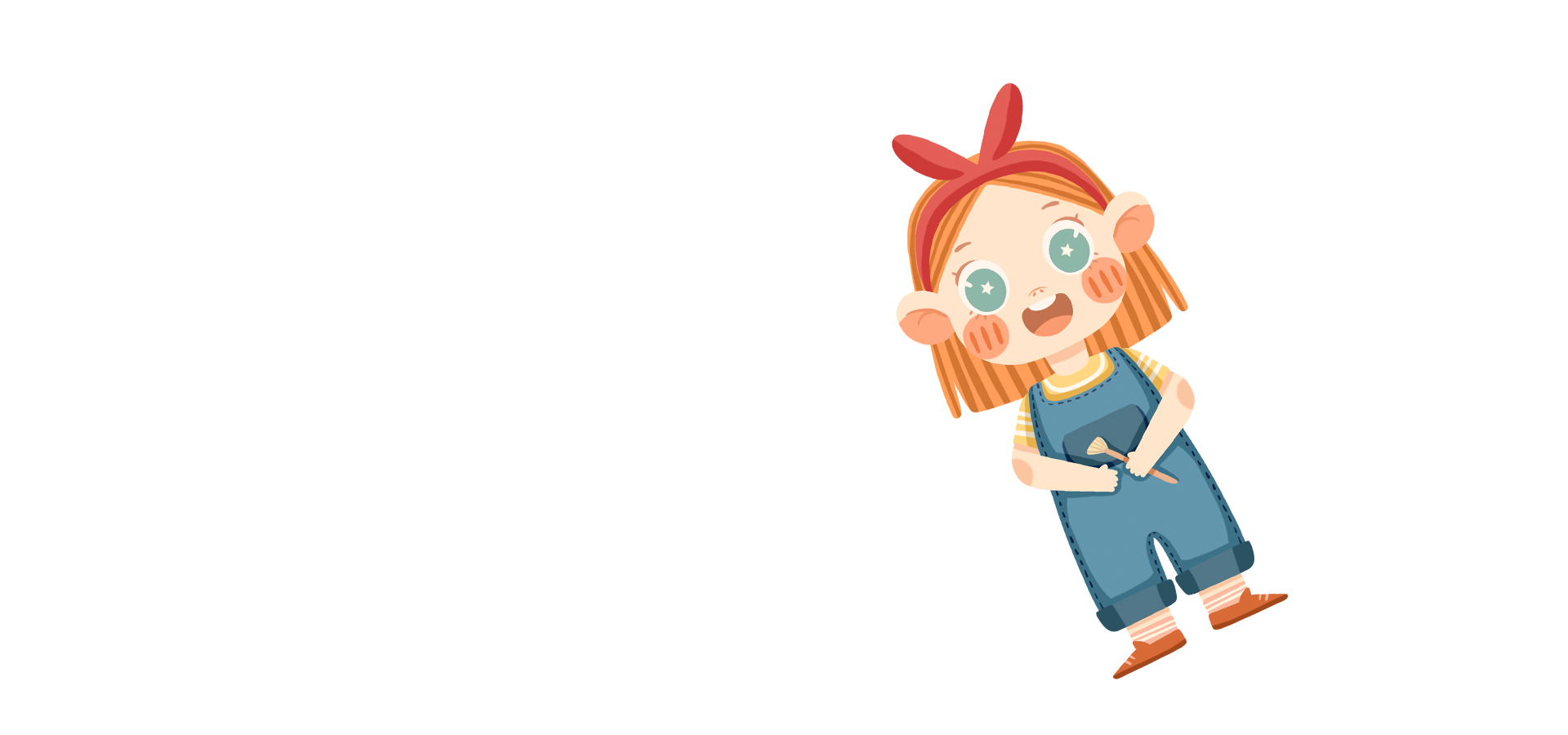 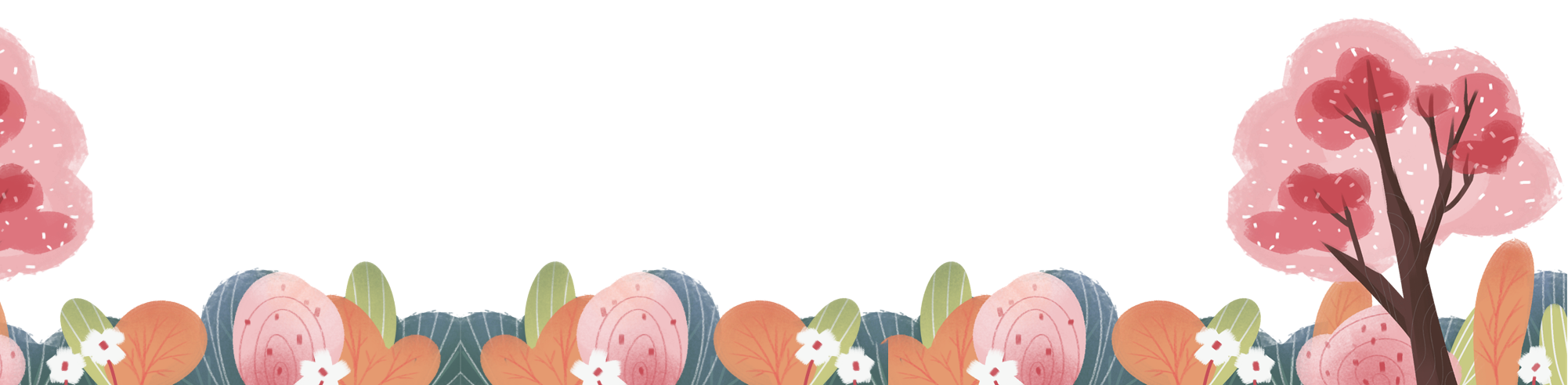 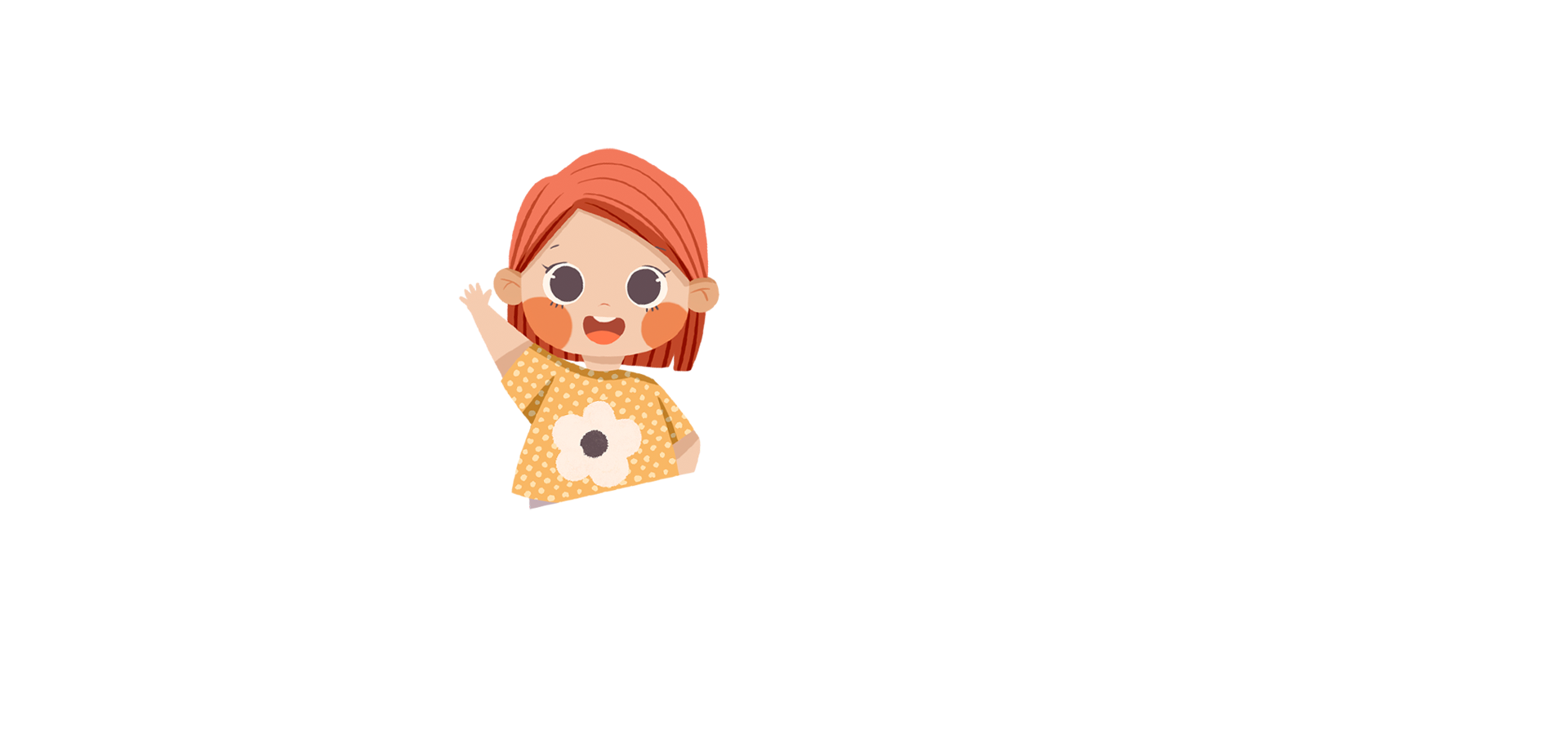 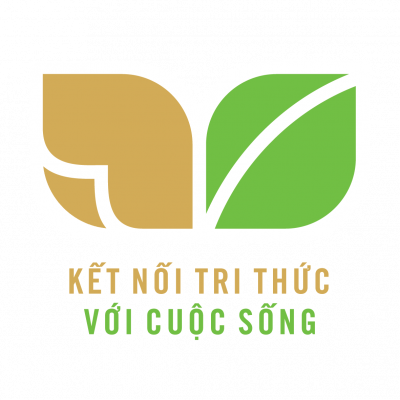 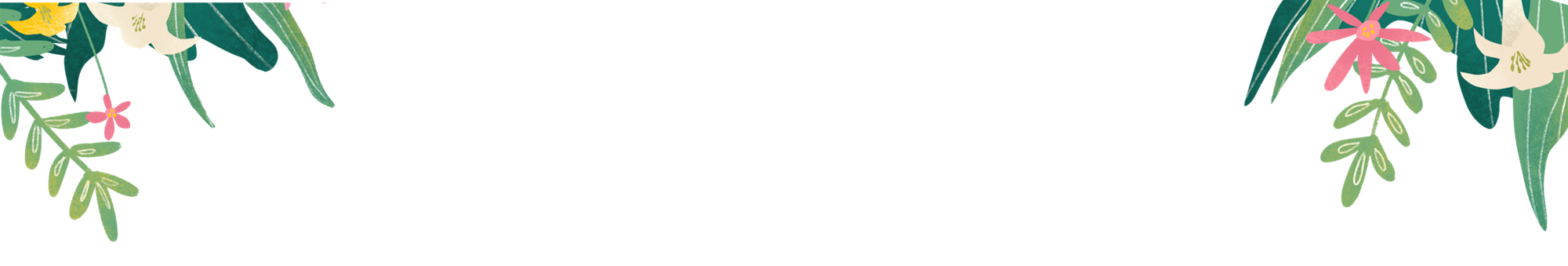 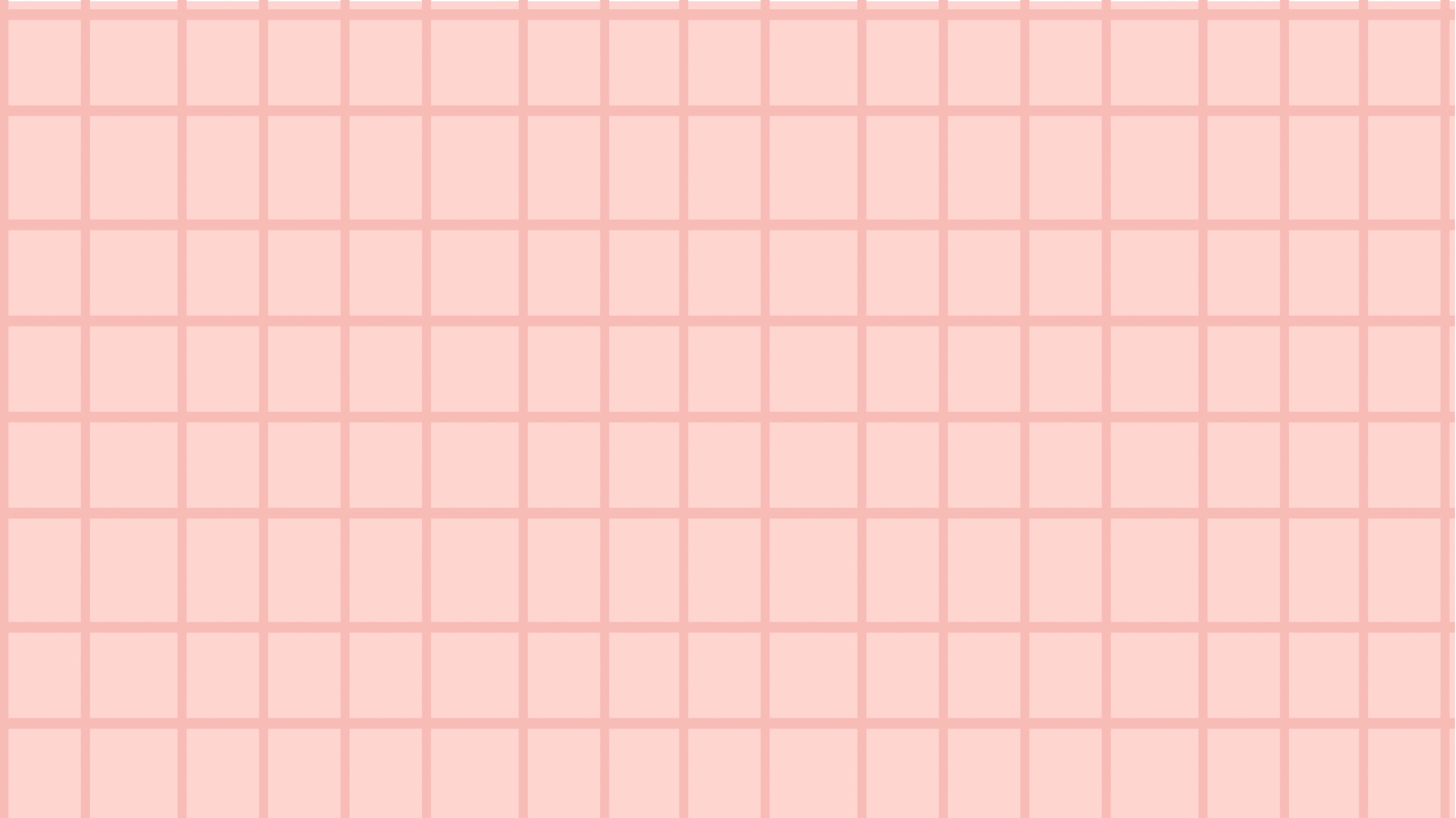 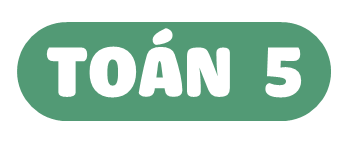 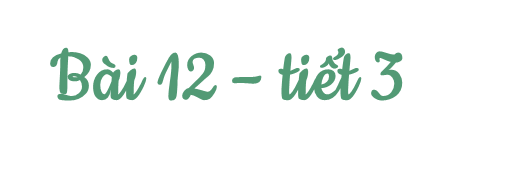 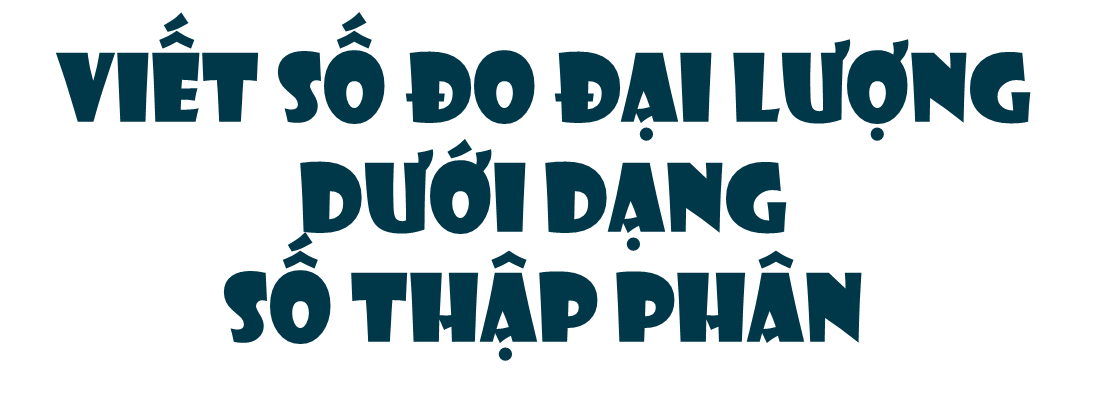 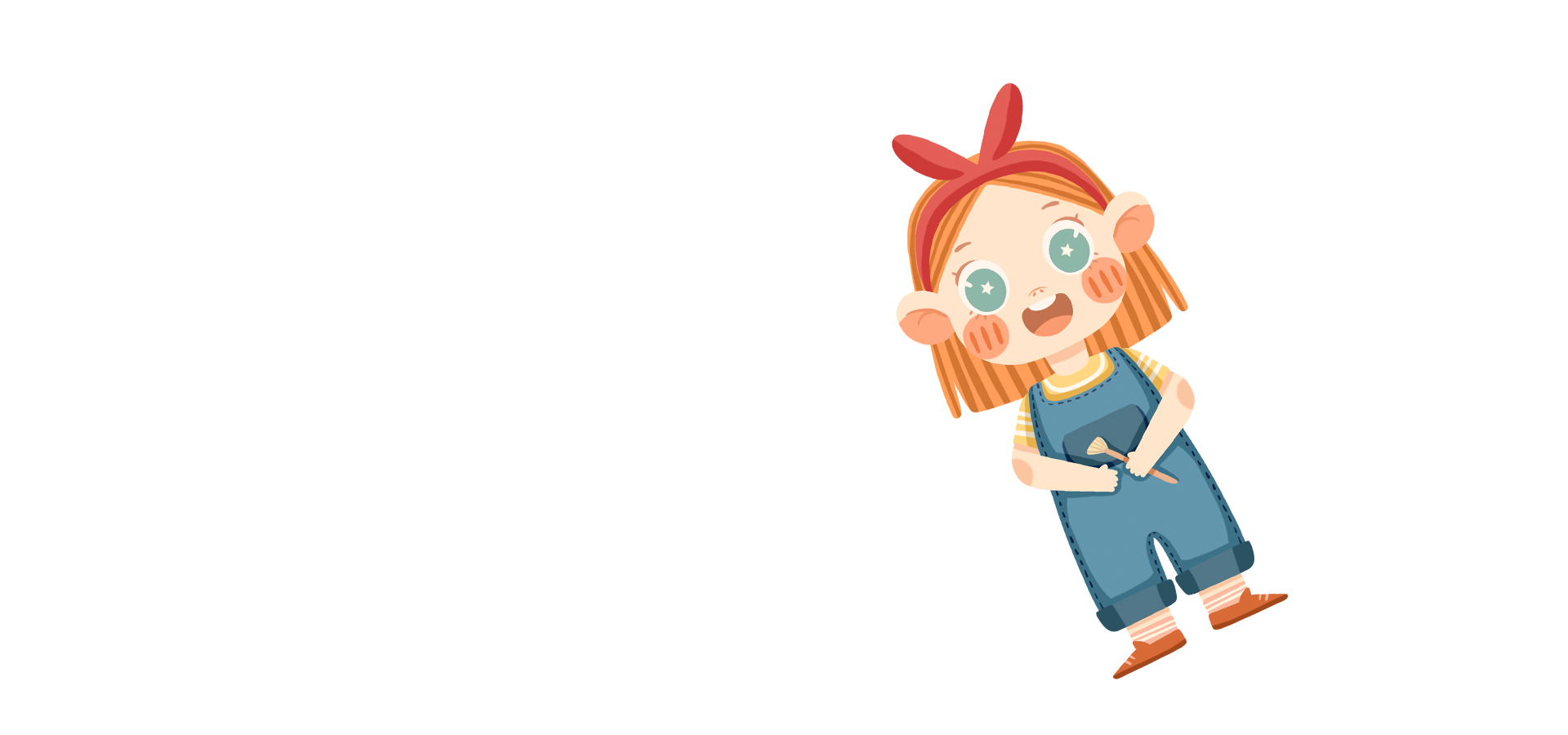 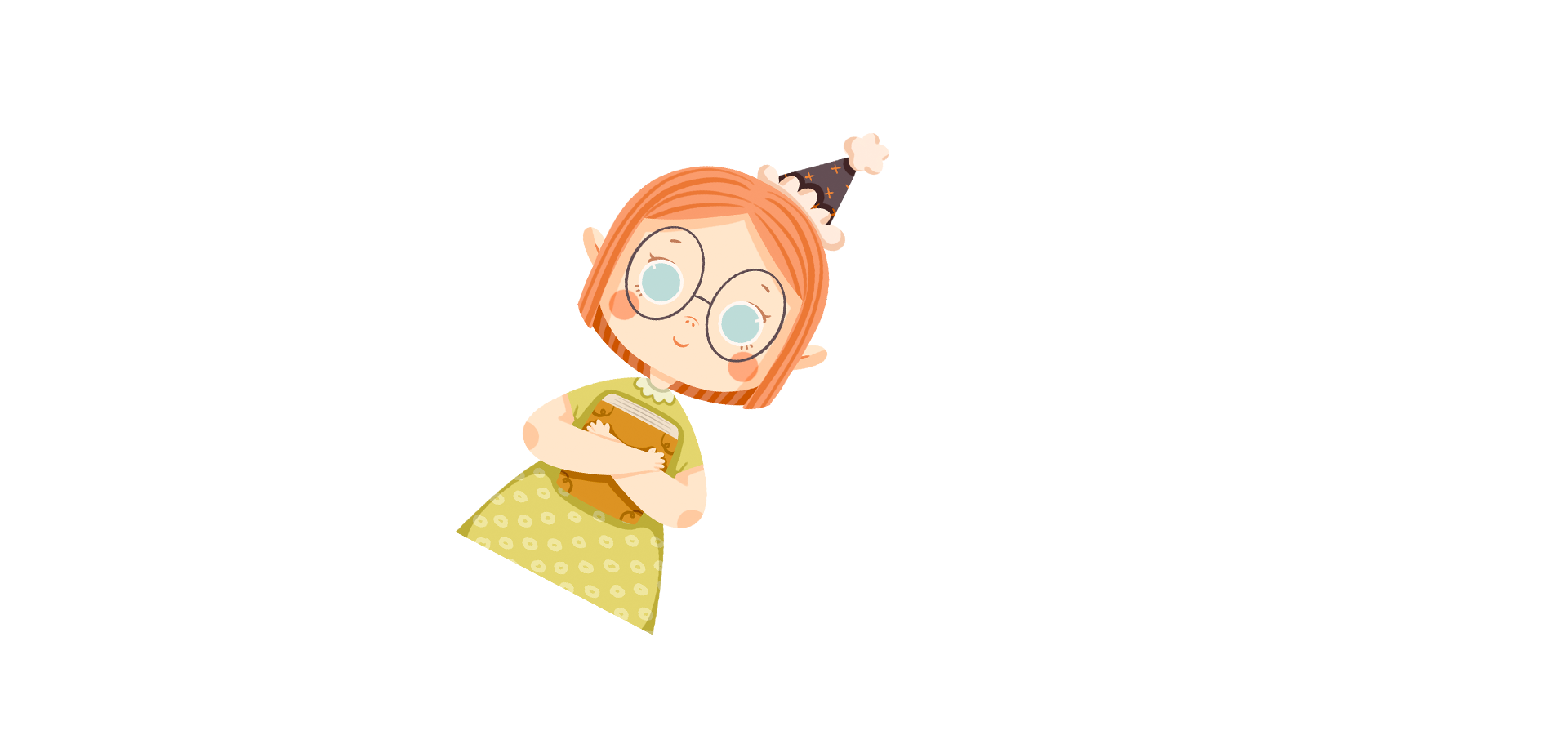 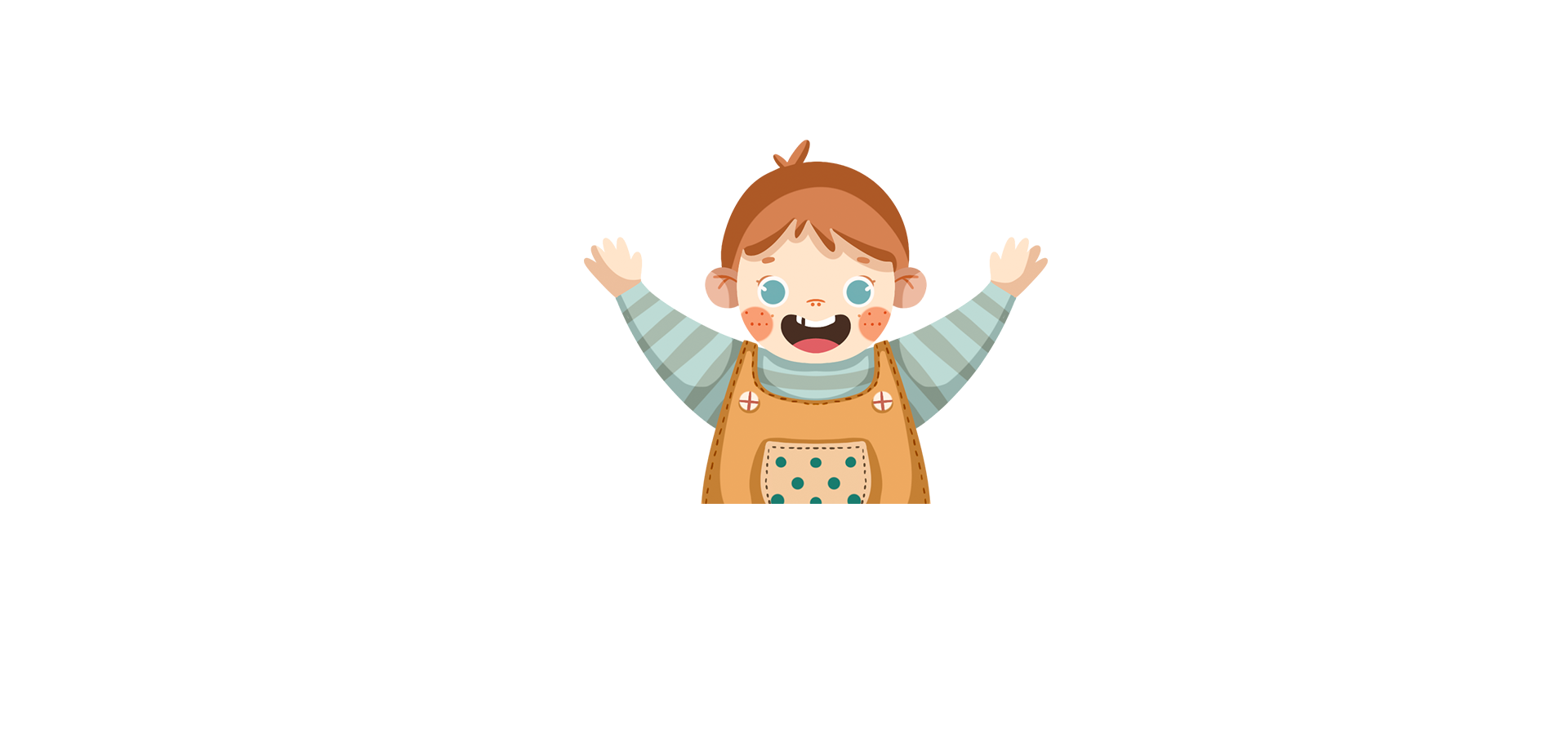 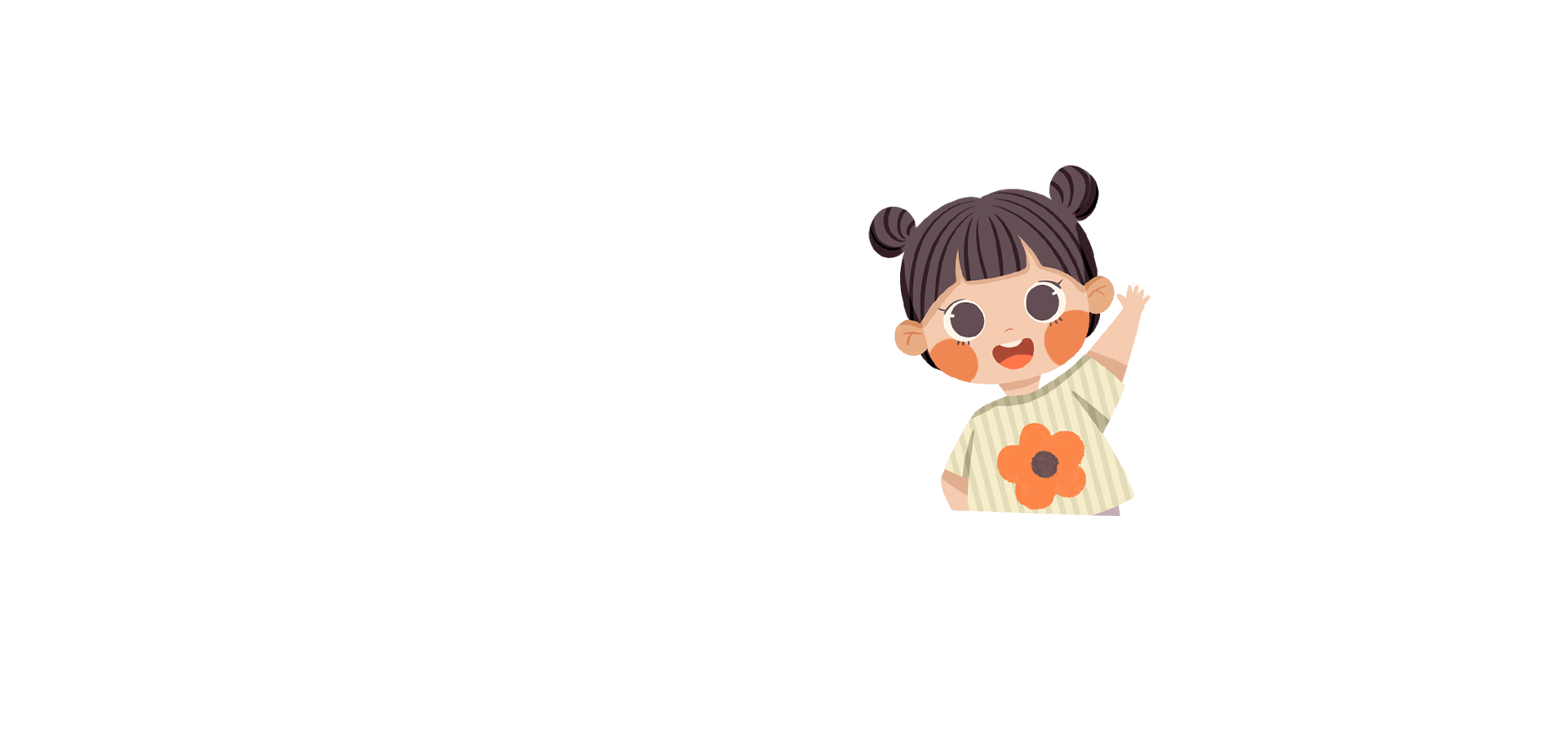 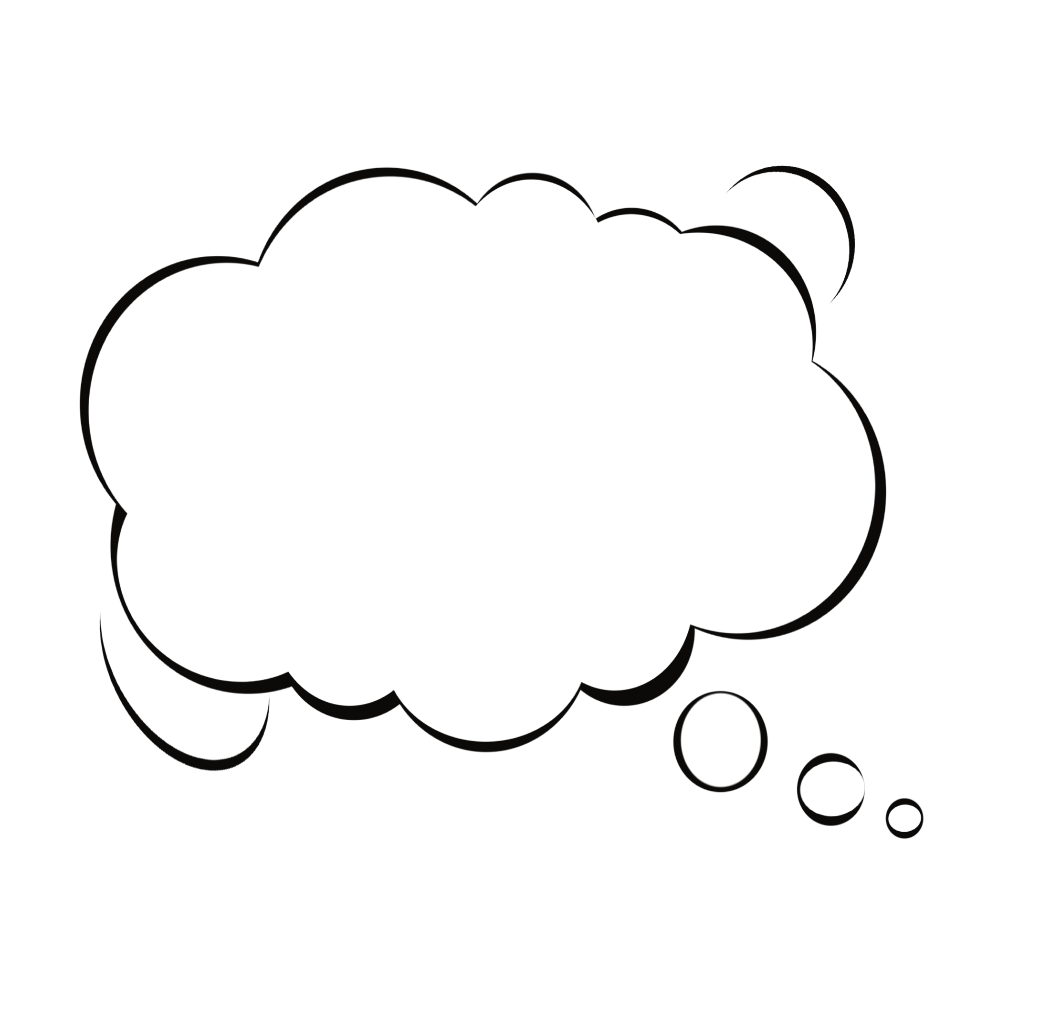 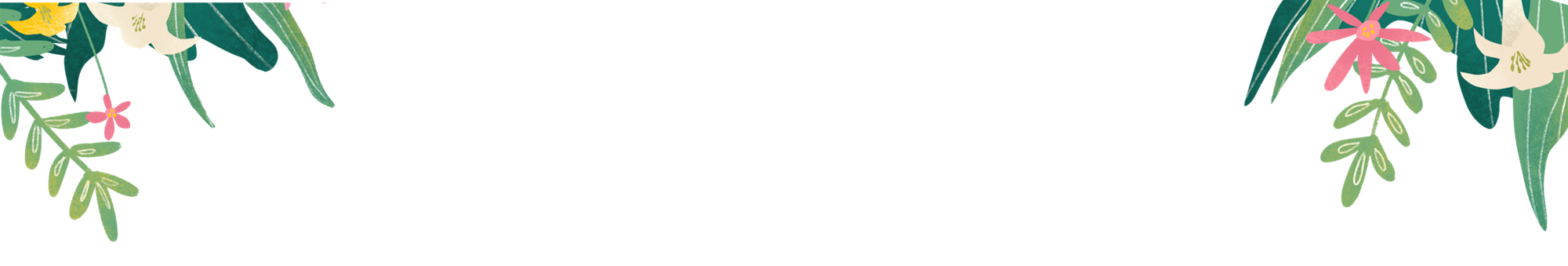 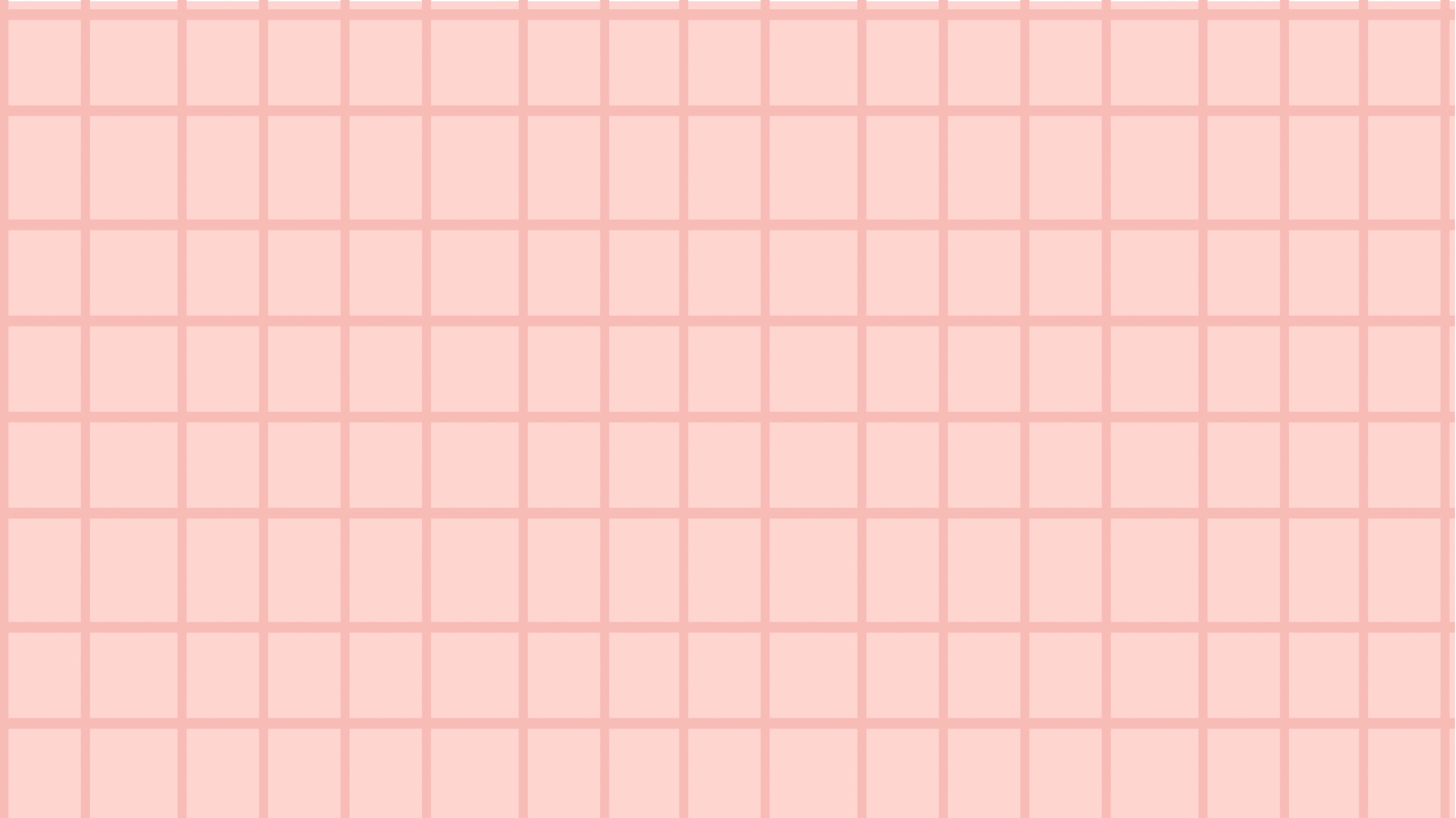 LUYỆN TẬP
LUYỆN TẬP
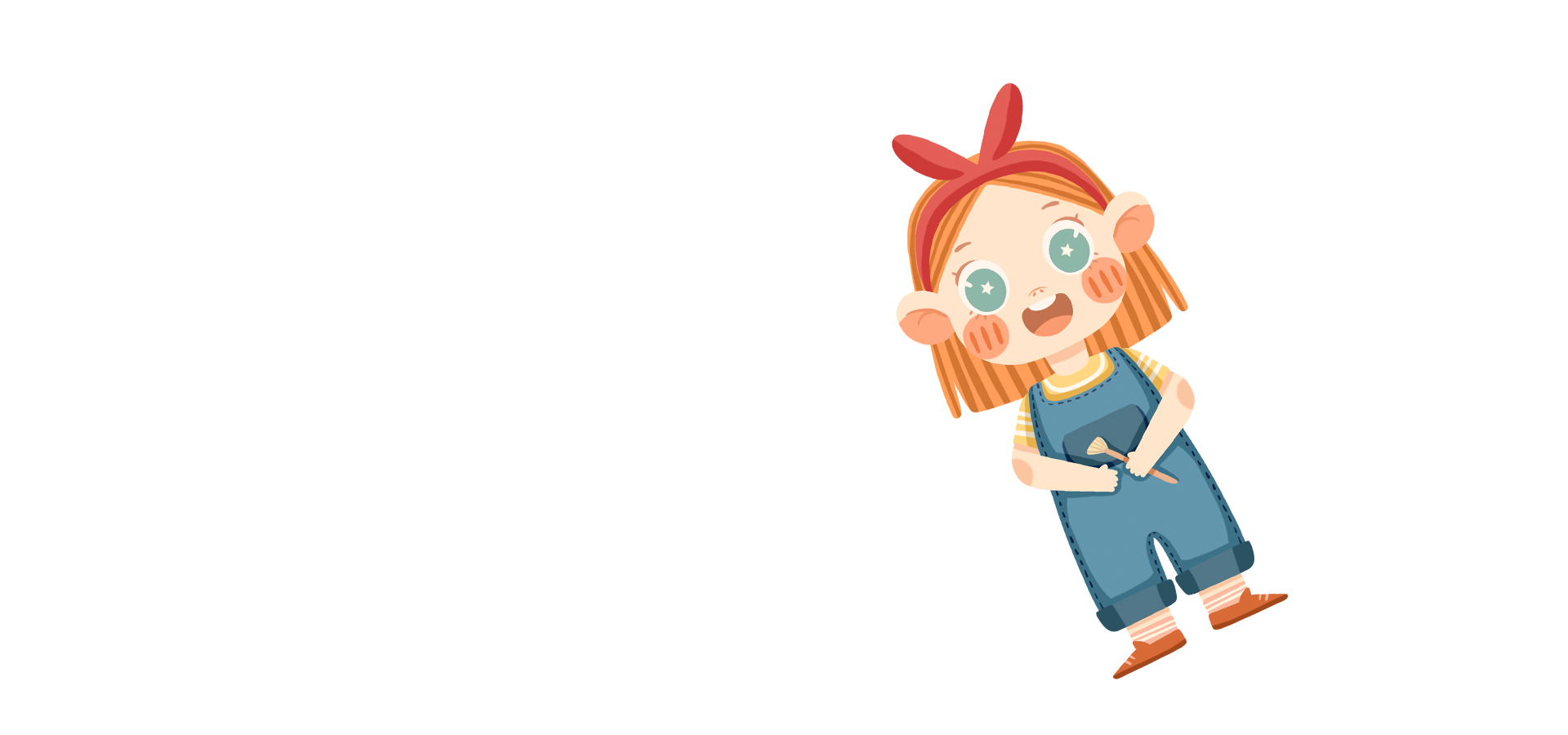 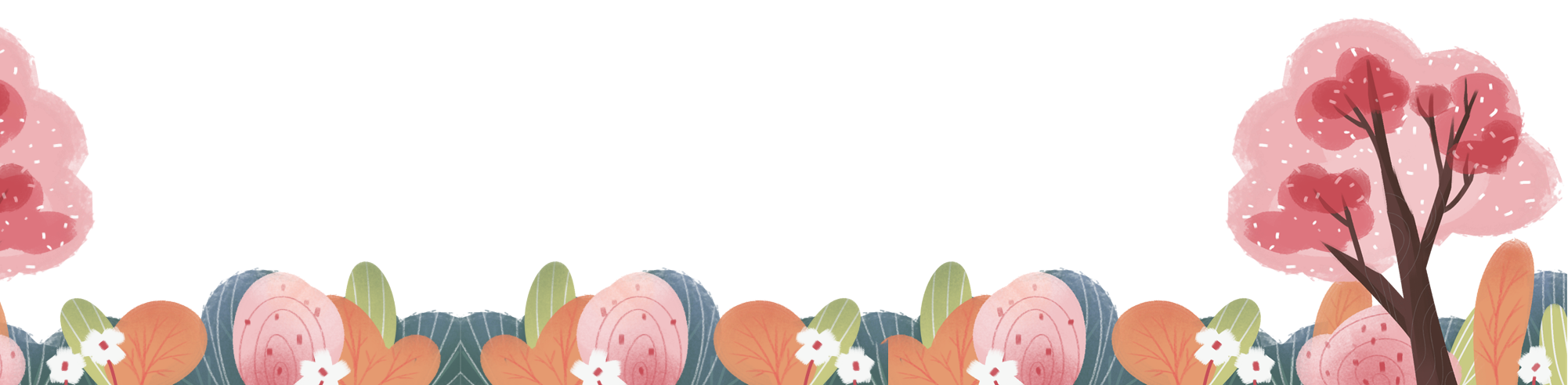 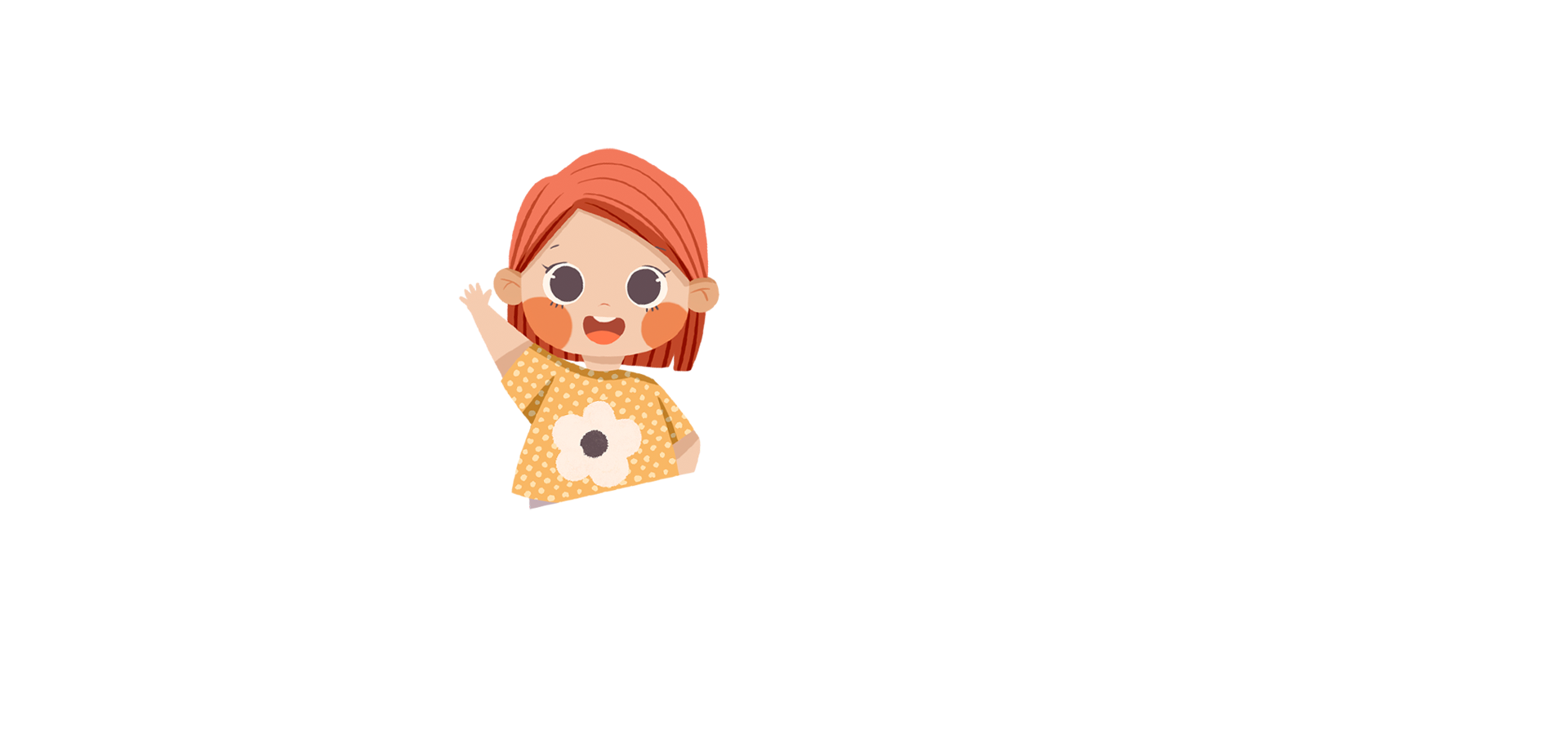 1
Tìm số thập phân thích hợp
8 m 7 dm =           m
      4 m 8 cm =             m
       5 cm 6 mm =            cm
b) 215 cm =           m
      76 mm =            cm
       9 mm =            cm
8,7
?
?
2,15
4,08
?
7,6
?
5,6
?
?
0,9
2
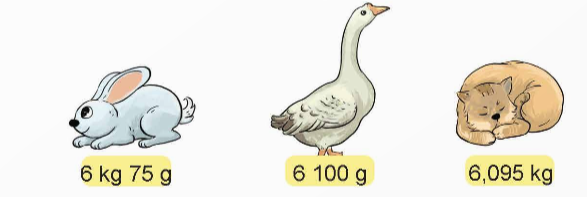 Các con vật có cân nặng như hình vẽ.
a) Tìm số thập phân thích hợp.
6 kg 75 g =              kg
6 100 g =            kg
6,075
?
6,1
?
b) Chọn câu trả lời đúng.
Con vật nào nặng nhất?
A. Thỏ                         B. Ngỗng                                   C. Mèo
3
a) Tìm số thập phân thích hợp.
6 l 260 ml =              l
5 l 75 ml =             l
3 452 ml =             l
750 ml =            l
6,26
?
3,452
?
0,75
?
?
5,075
b) Sắp xếp các số thập phần tìm được ở cầu a theo thứ tự từ bé đến lớn.
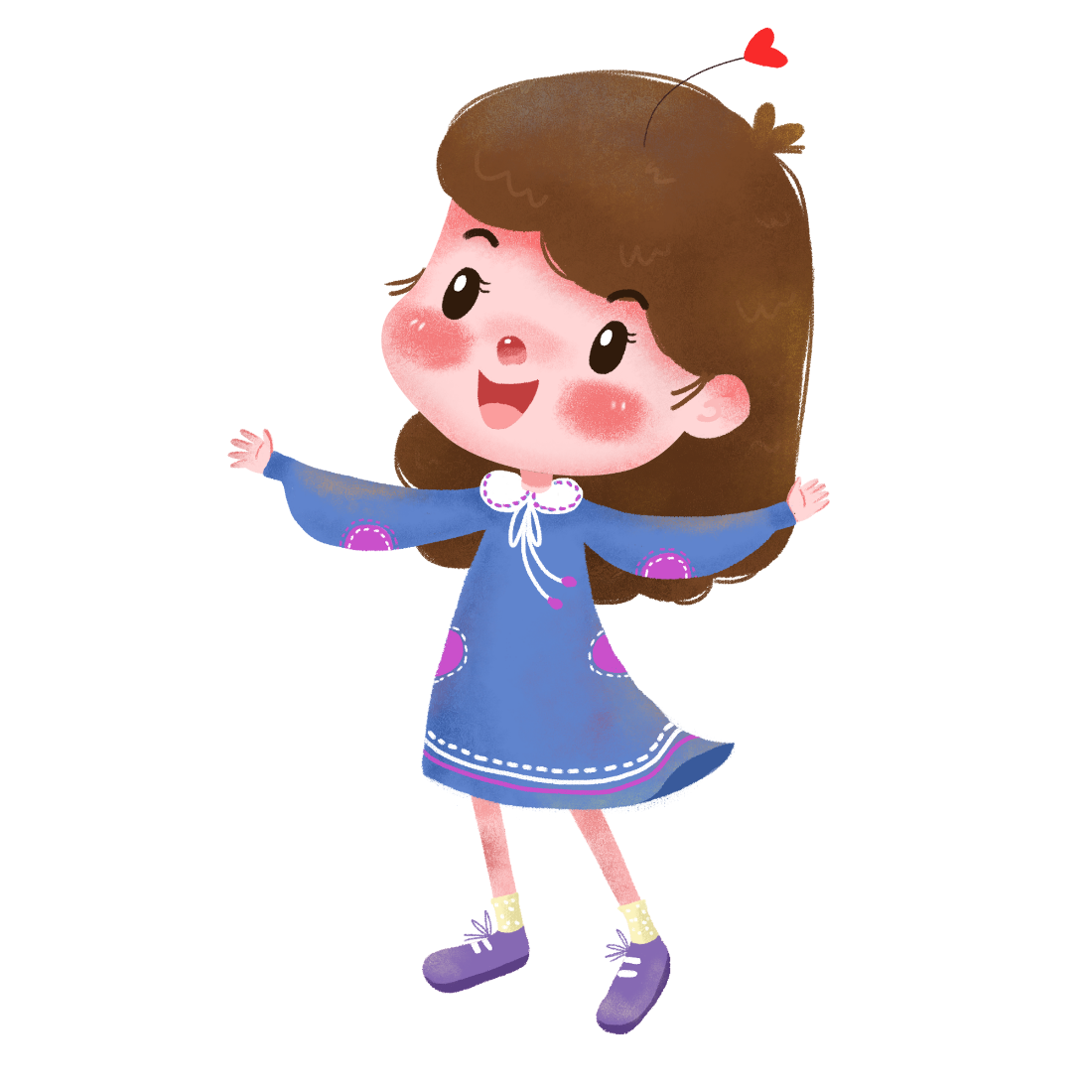 Thứ tự từ bé đến lớn là:
0,75 l; 3,452 l; 5,075 l; 6,26 l.
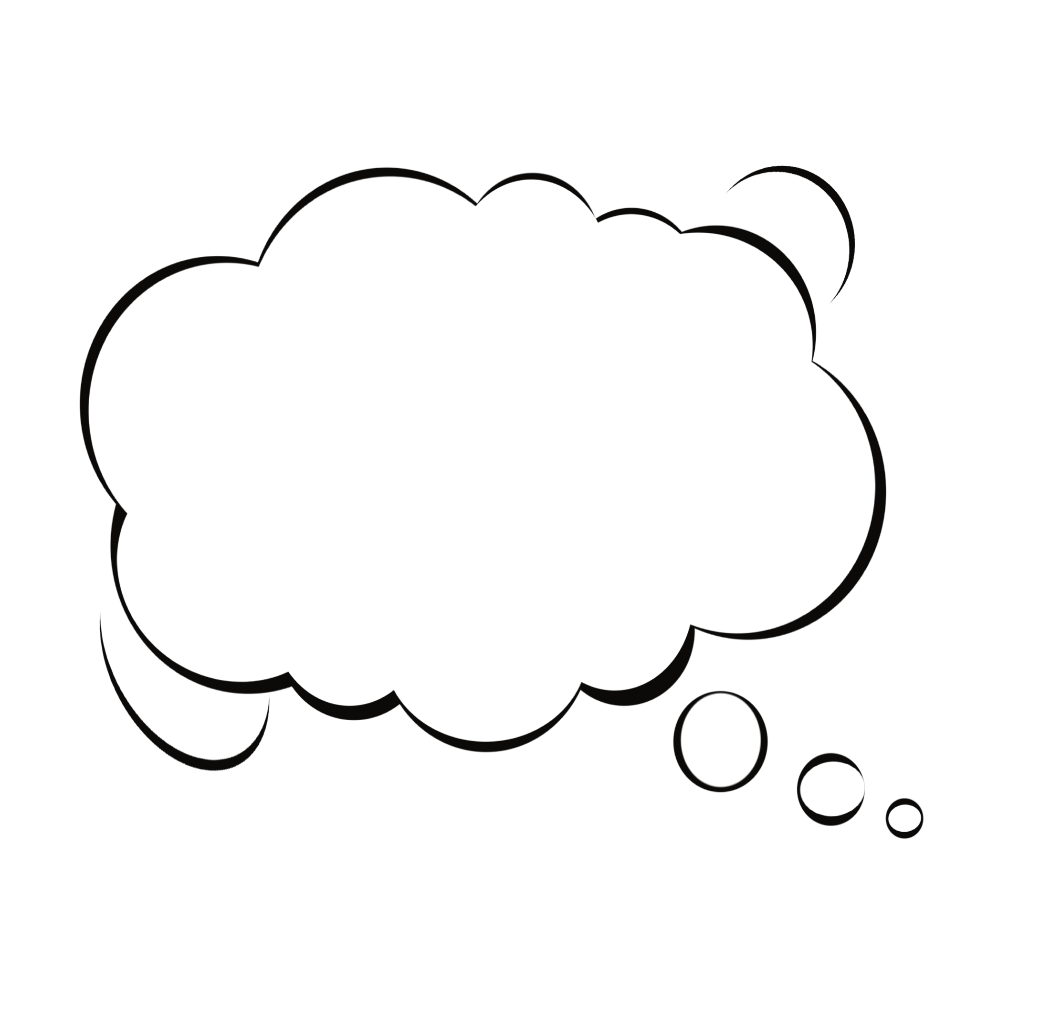 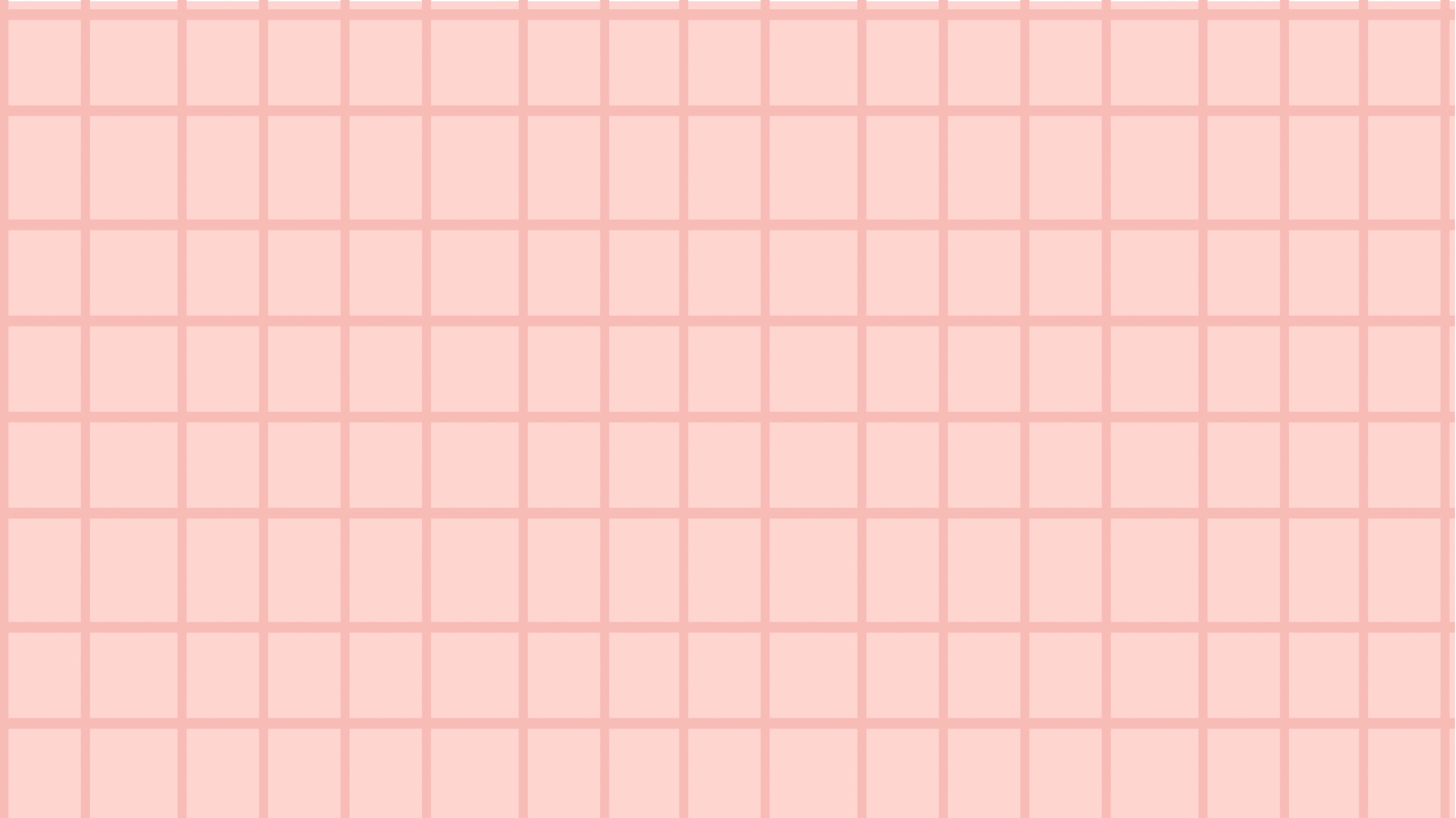 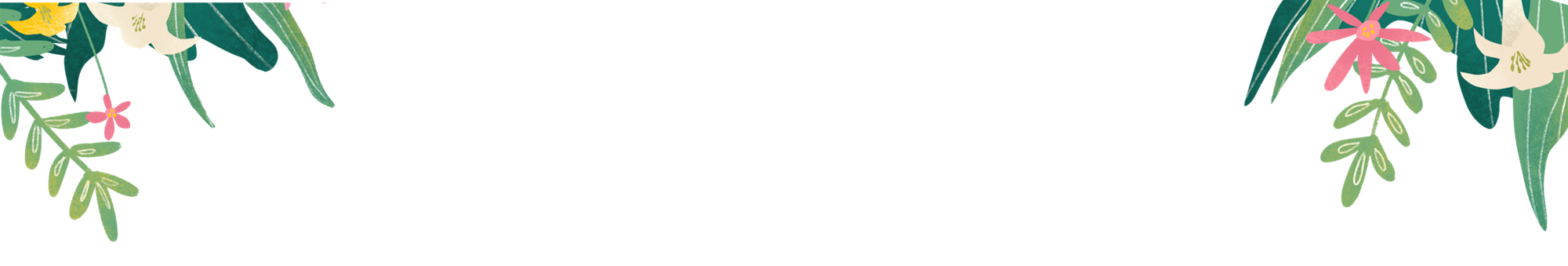 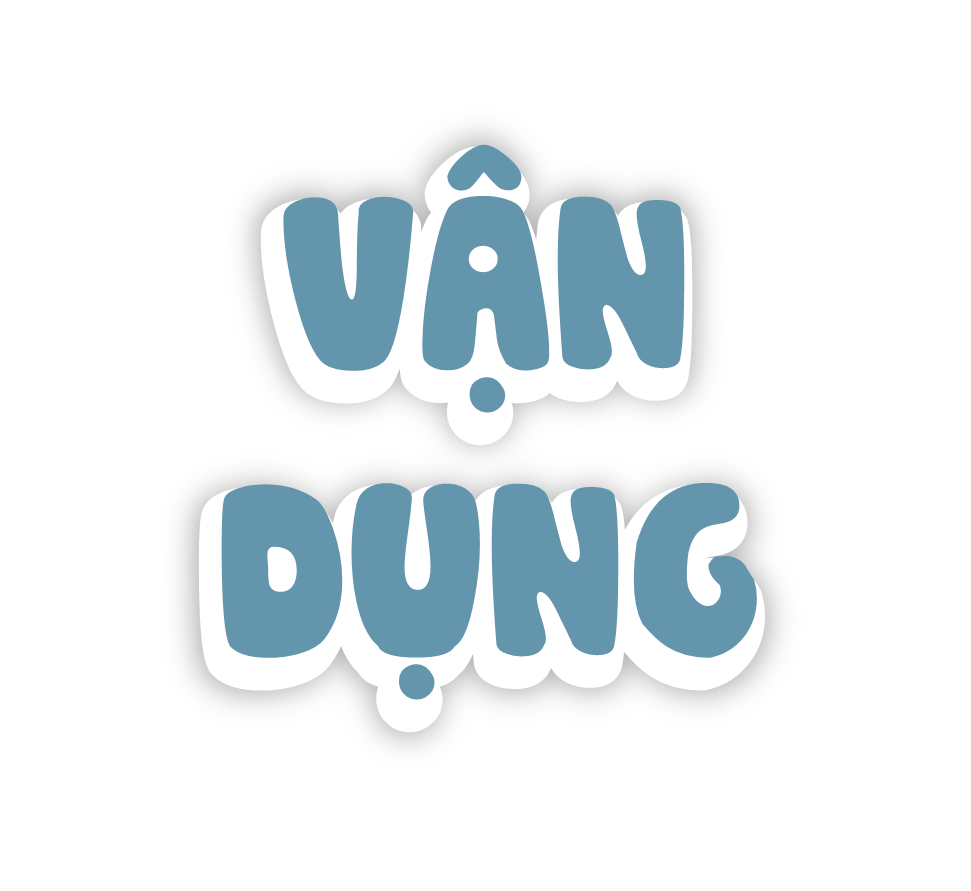 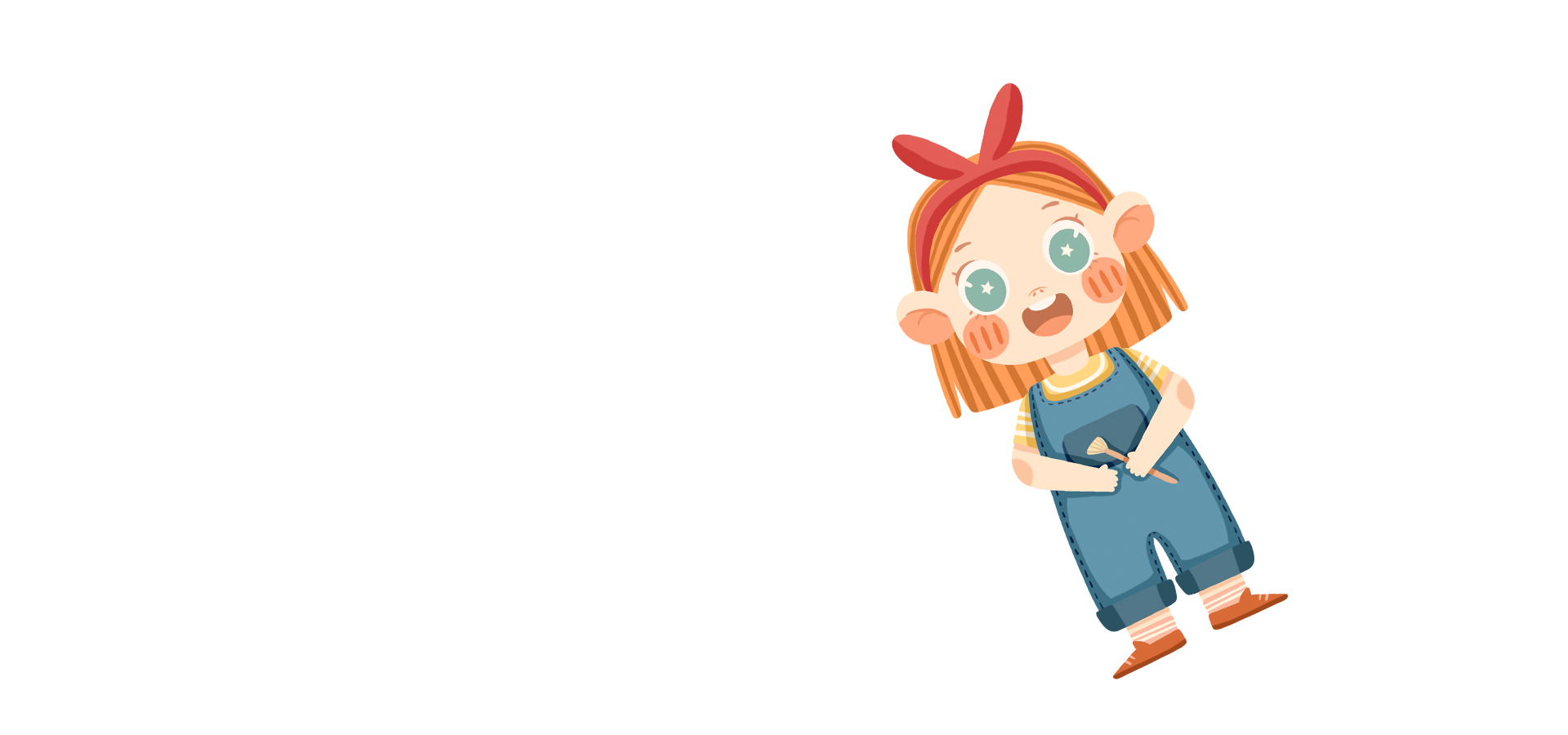 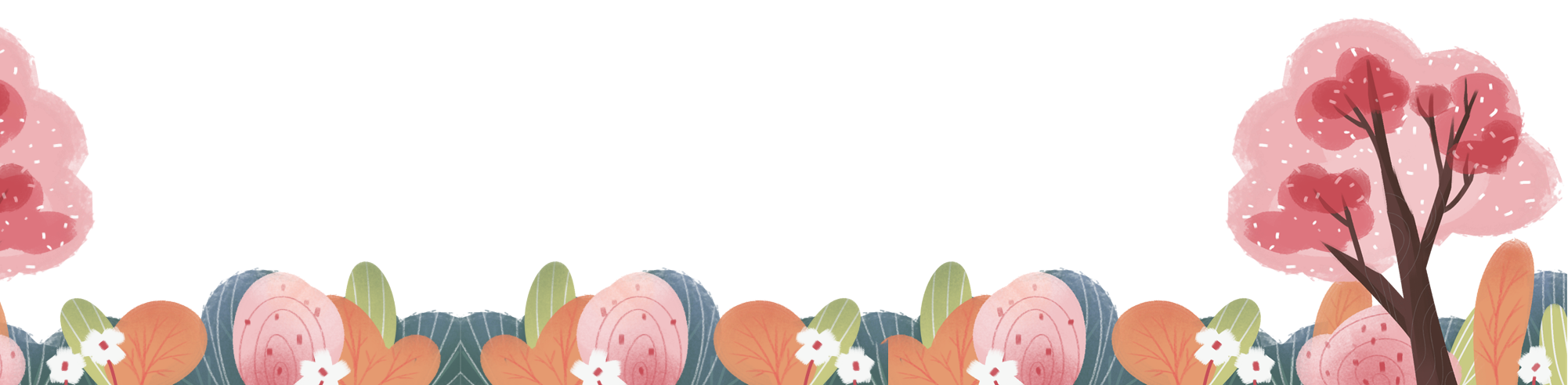 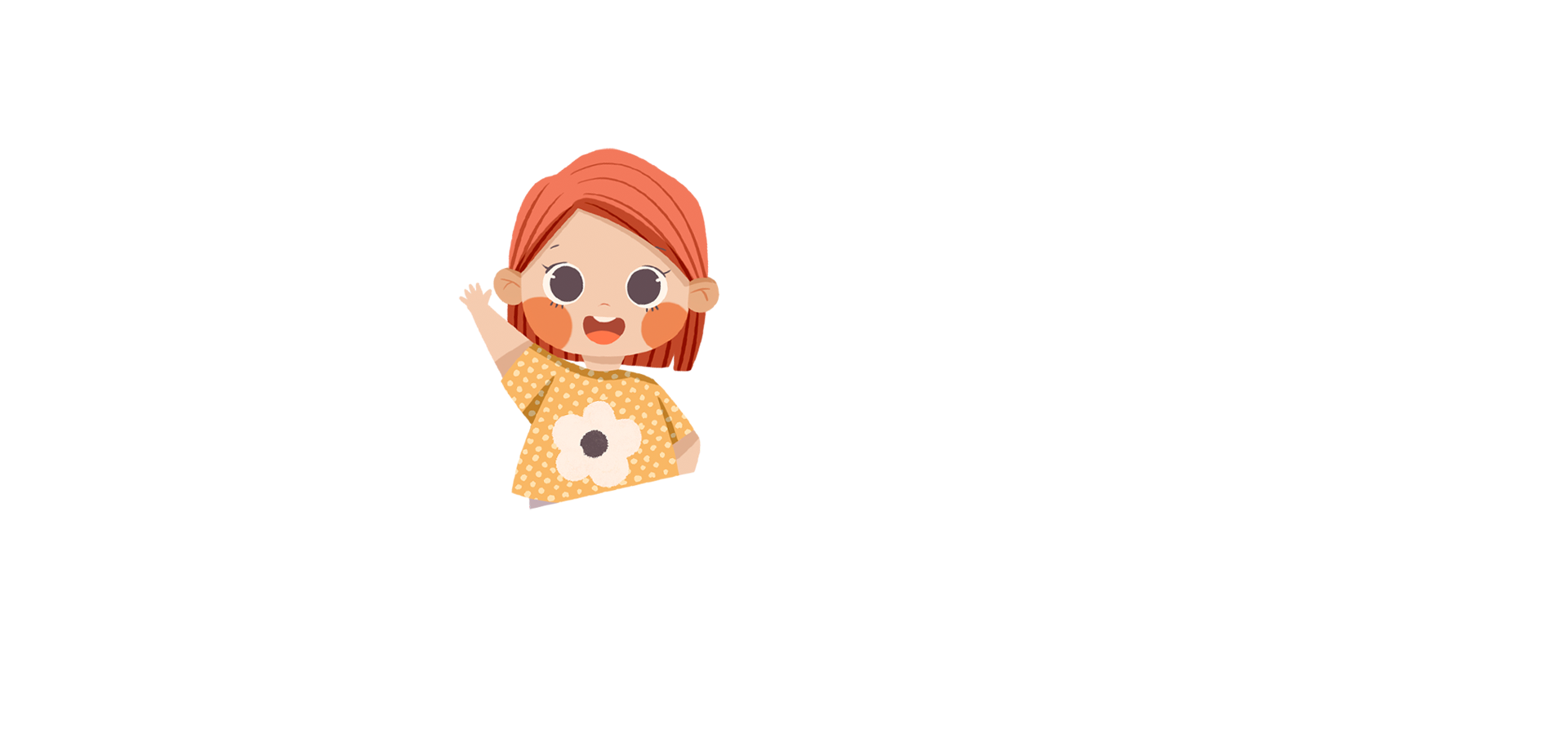 4
Chọn câu trả lời đúng.
Có ba bức tranh tường
• Bức tranh về bảo vệ môi trường có diện tích là 5,3 m2
• Bức tranh về an toàn giao thông có diện tích là 5 m2 8 dm2;
• Bức tranh về phòng chống dịch Covid có diện tích là 5 m2 9 dm2
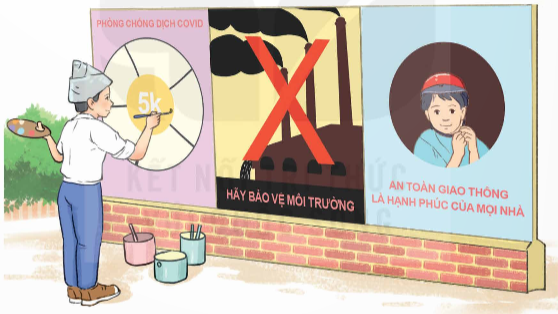 Bức tranh nào có diện tích bé nhất?
A. Bức tranh về bảo vệ môi trường
B. Bức tranh về an toàn giao thông
C. Bức tranh về phòng chống dịch Covid
Ta có: 5 m2 8 dm2 = 5,08 m2
           5 m2 9 dm2 = 5,09 m2
Bức tranh về an toàn giao thông có diện tích là 5,08 m2.
Bức tranh về phòng chống dịch Covid có diện tích là 5,09 m2.
Diện tích của các bức tranh theo thứ tự từ lớn đến bé là: 5,3 m2; 5,09 m2; 5,08 m2.
Vậy bức tranh về bảo vệ môi trường có diện tích lớn nhất.
Chọn B
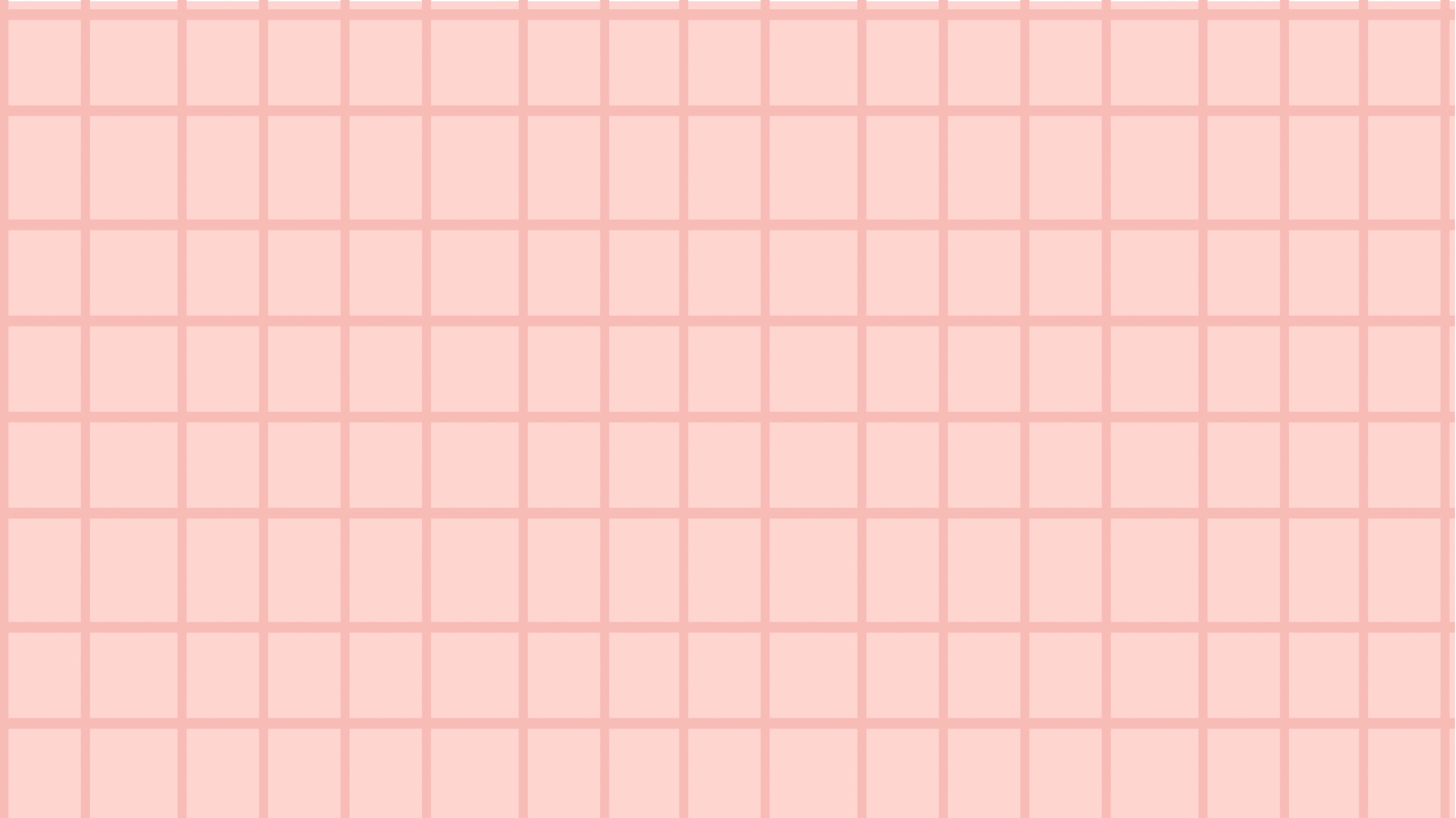 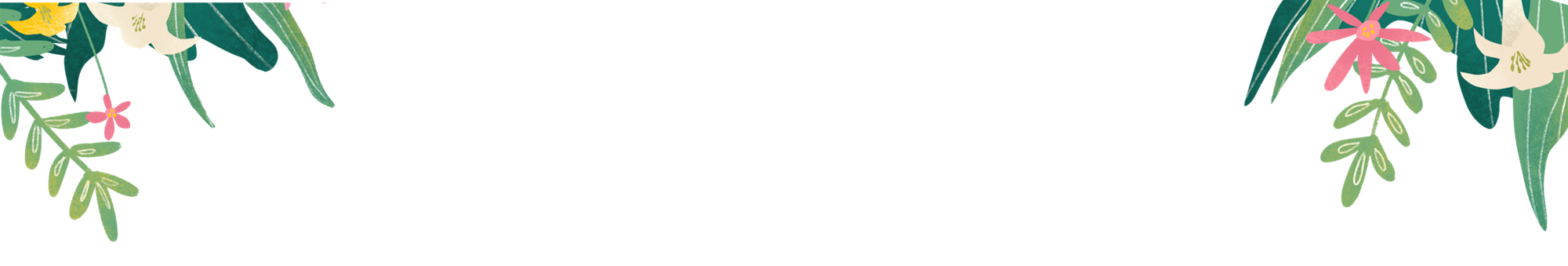 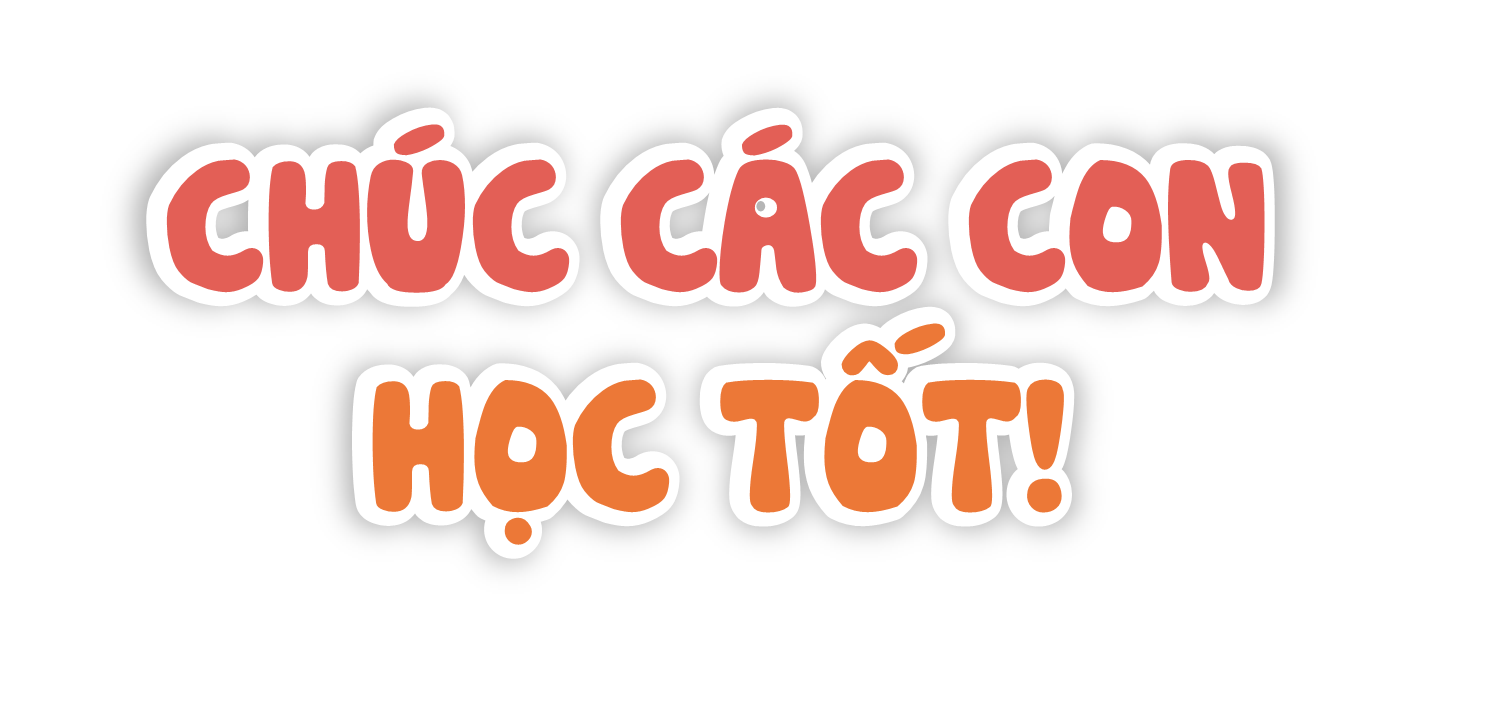 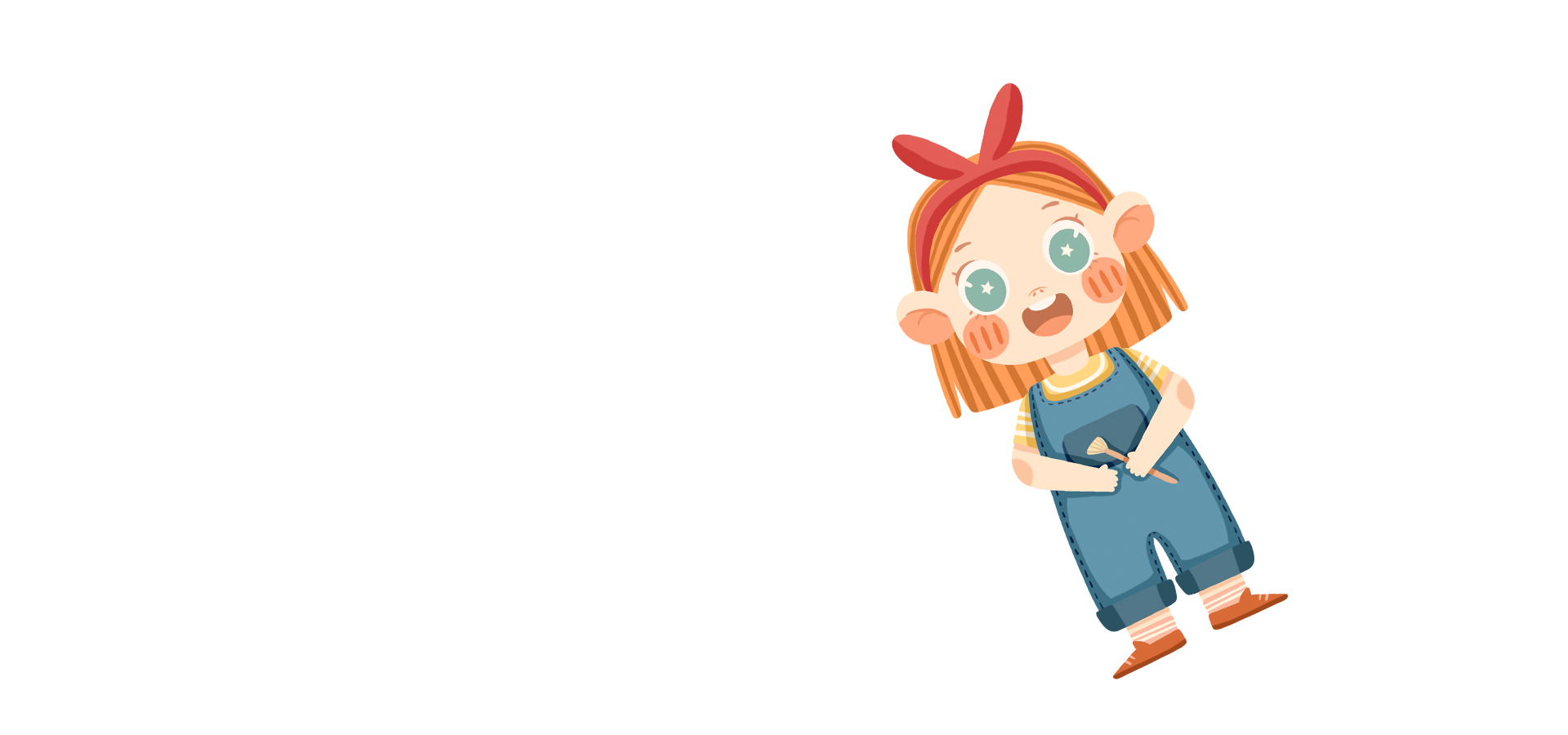 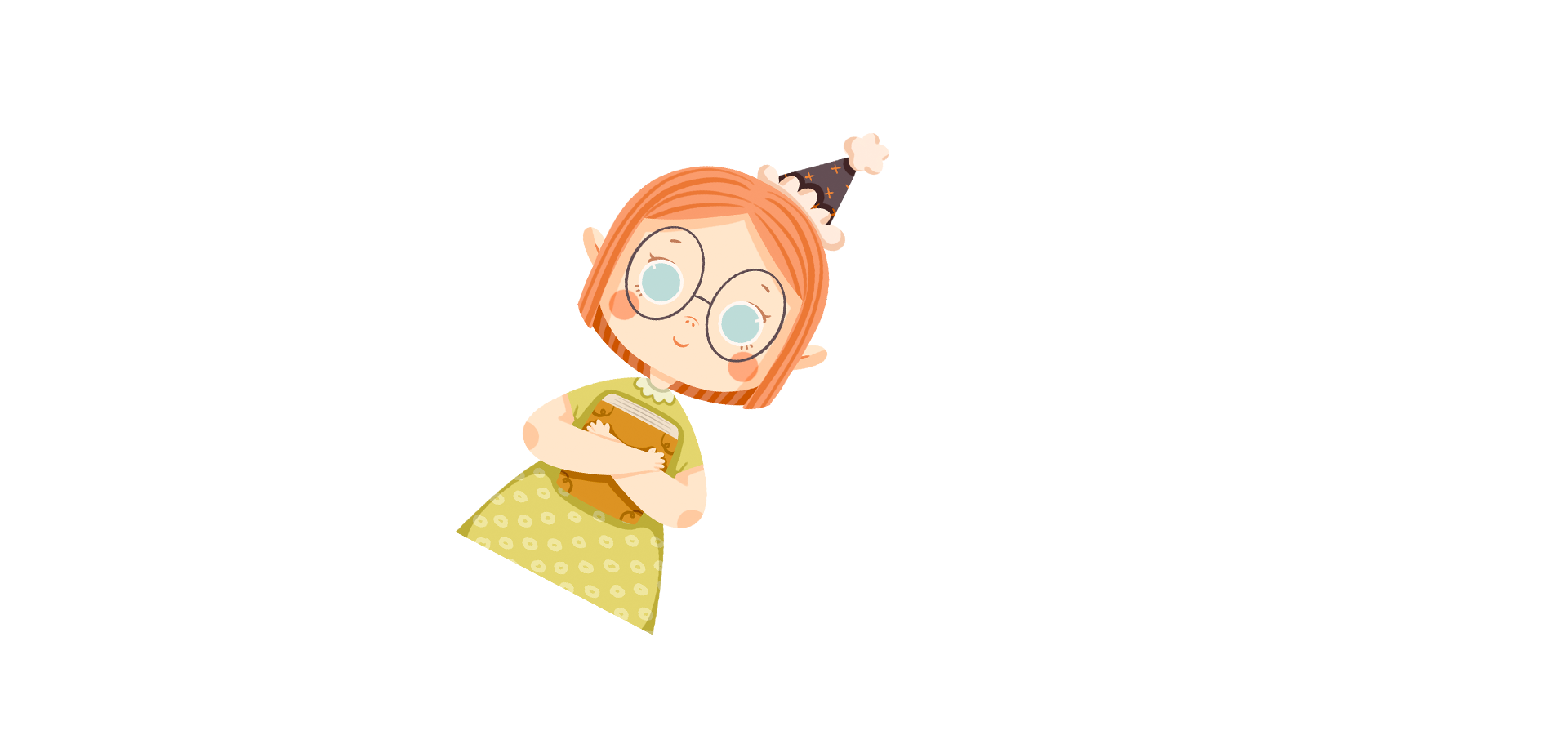 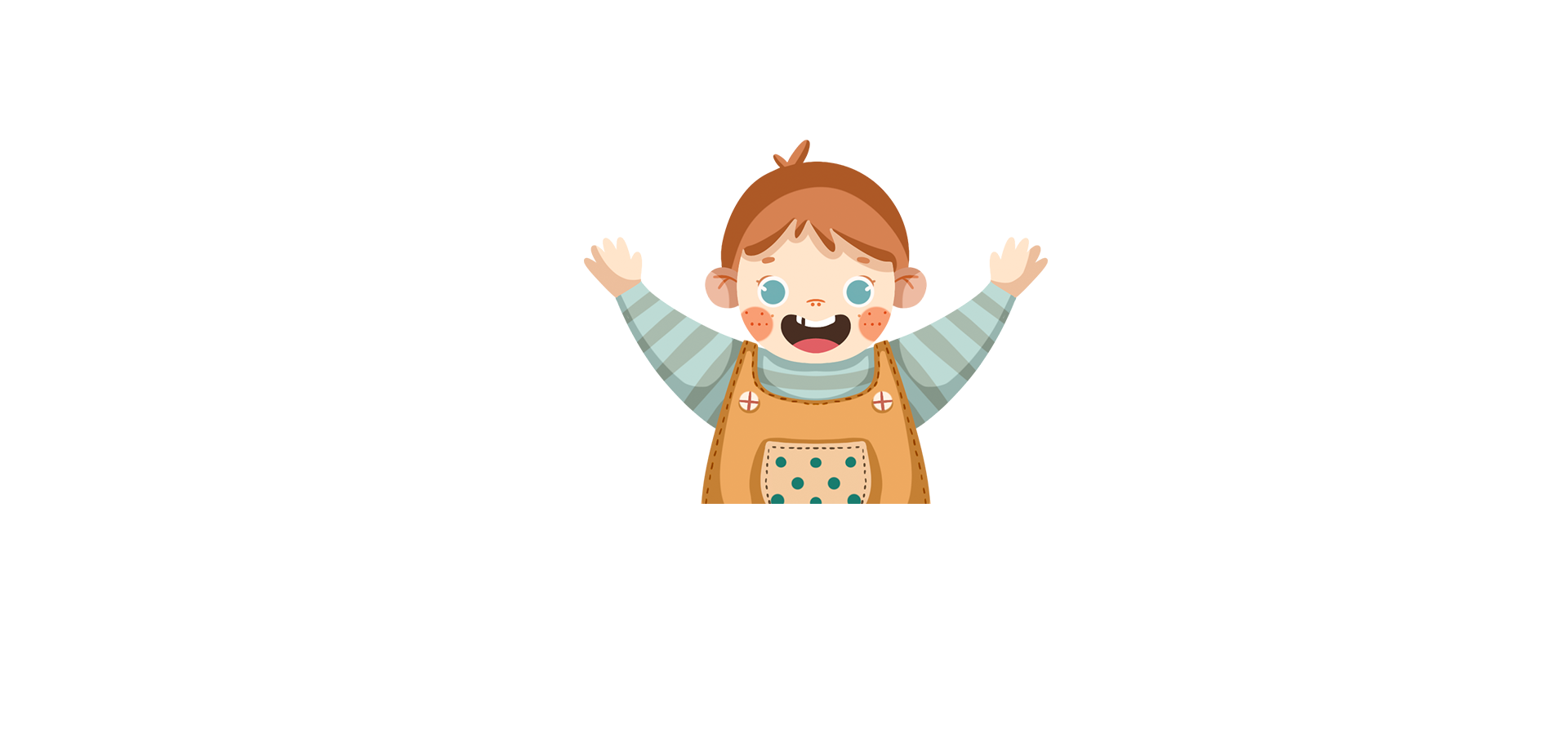 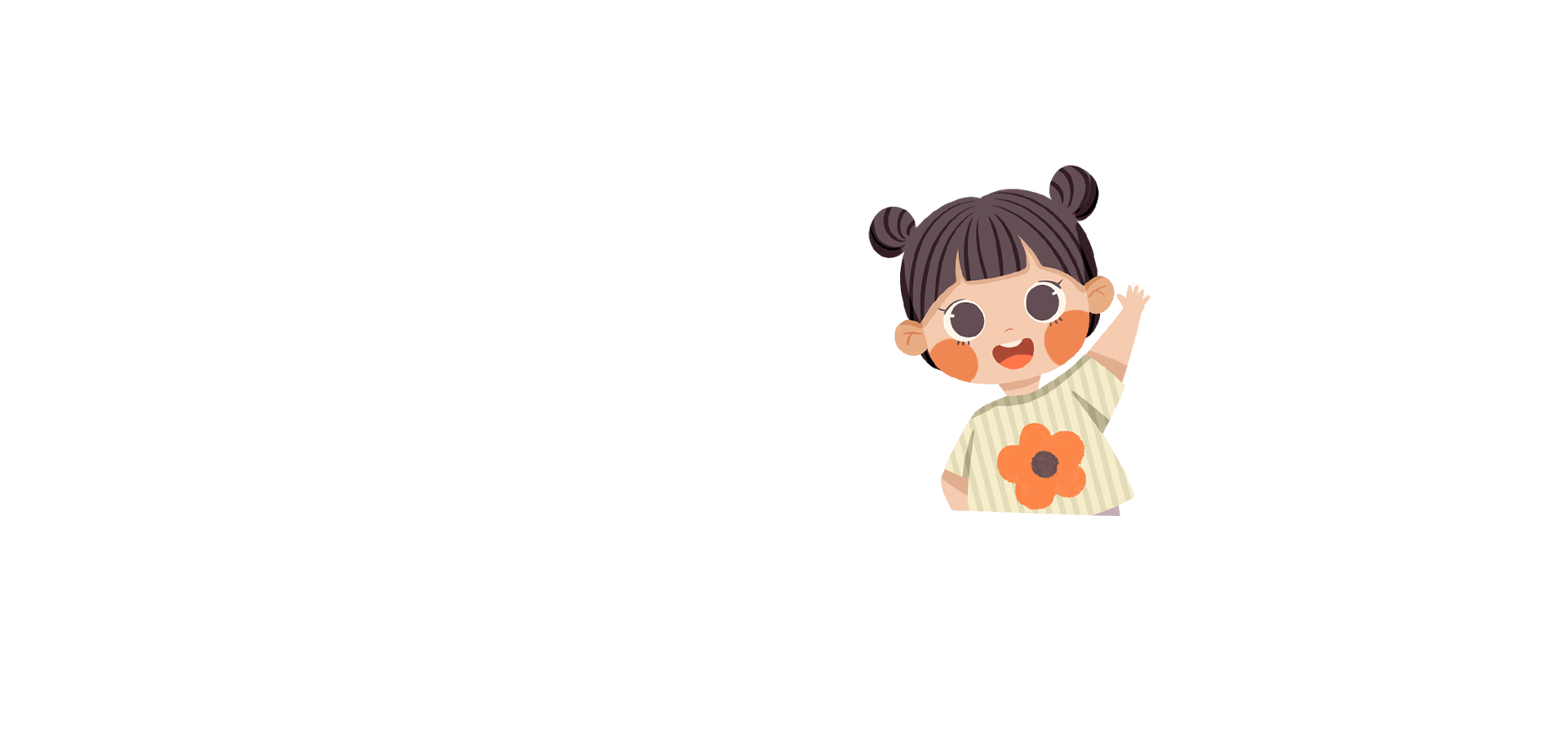